Maps of Canada
All ten provinces 
and the three territories
on separate 
slides.
Provinces of Canada
Alberta
Edmonton
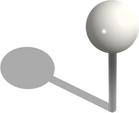 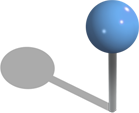 Calgary
British Columbia
Vancouver
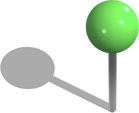 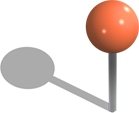 Victoria
Manitoba
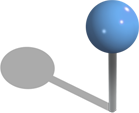 Winnipeg
New Brunswick
Fredericton
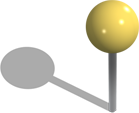 Saint John
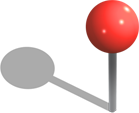 Newfoundland and Labrador
St. John’s
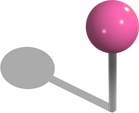 Nova Scotia
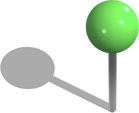 Halifax
Ontario
Ottawa
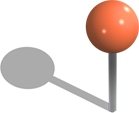 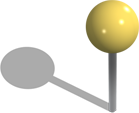 Toronto
Prince Edward Island
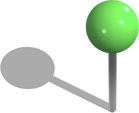 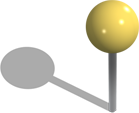 Summerside
Charlottetown
Quebec
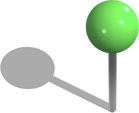 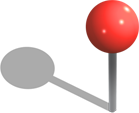 Quebec City
Montreal
Saskatchewan
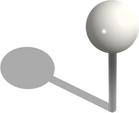 Saskatoon
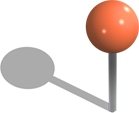 Regina
Territories of Canada
Northwest Territories
Yellowknife
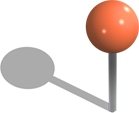 Nunavut
Iqaluit
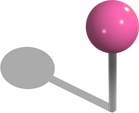 Yukon
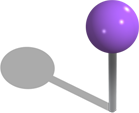 Whitehorse
Use of templates
You are free to use these templates for your personal and business presentations.
We have put a lot of work into developing all these templates and retain the copyright in them.  They are not Open Source templates.  You can use them freely providing that you do not redistribute or sell them.
Do
Use these templates for your presentations
Display your presentation on a web site provided that it is not for the purpose of downloading the template.
If you like these templates, we would always appreciate a link back to our website.  Many thanks.
Don’t
Resell or distribute these templates
Put these templates on a website for download.  This includes uploading them onto file sharing networks like Slideshare, Myspace, Facebook, bit torrent etc
Pass off any of our created content as your own work
You can find many more free templates on the Presentation Magazine website www.presentationmagazine.com